GDLG: Bé biết nói lời cảm ơn và nhận quà bằng 2 tayLớp: 25-36 tháng
Mục đích yêu cầu:- Trẻ biết thực hiện kỹ năng xếp xen kẽ đỏ- xanh - Củng cố kỹ năng phân biệt màu xanh- đỏ
Cô tổ chức trẻ chơi ổn định “Con thỏ”
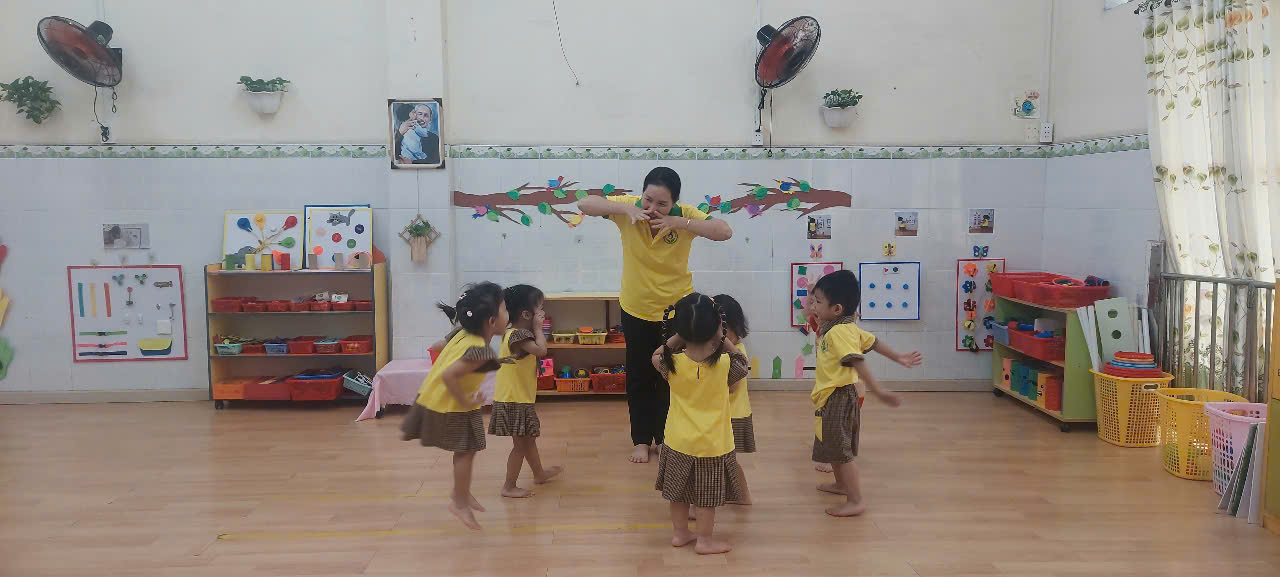 Các con chú ý lắng nghe cô kể chuyện” Bé Na”
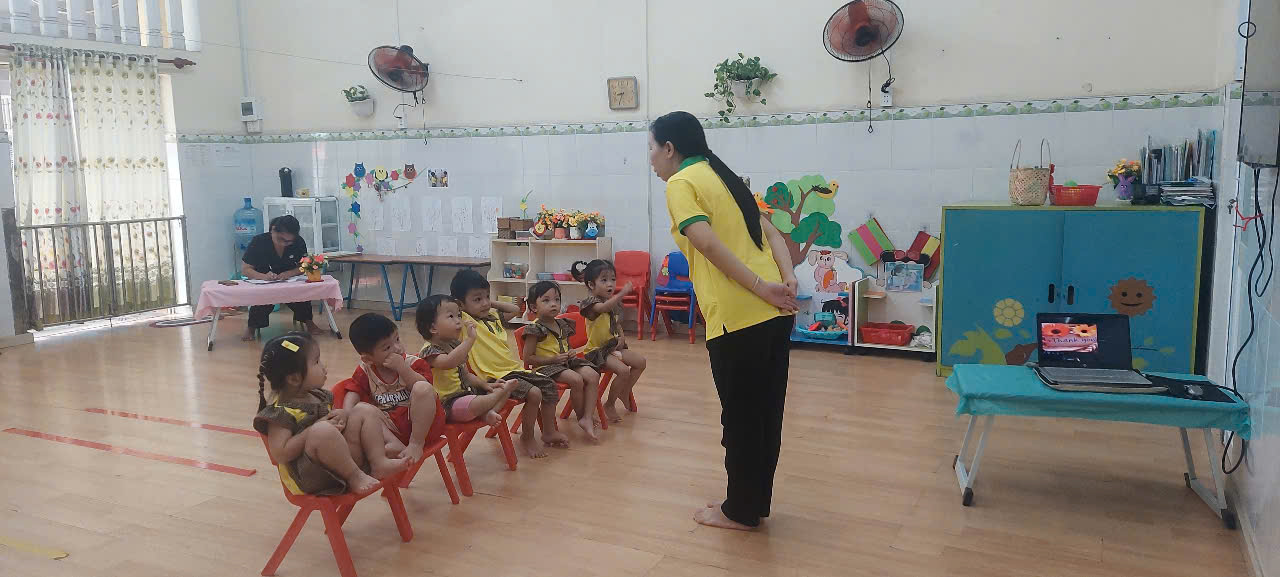 Bé biết nói cảm ơn khi được cô tặng quà
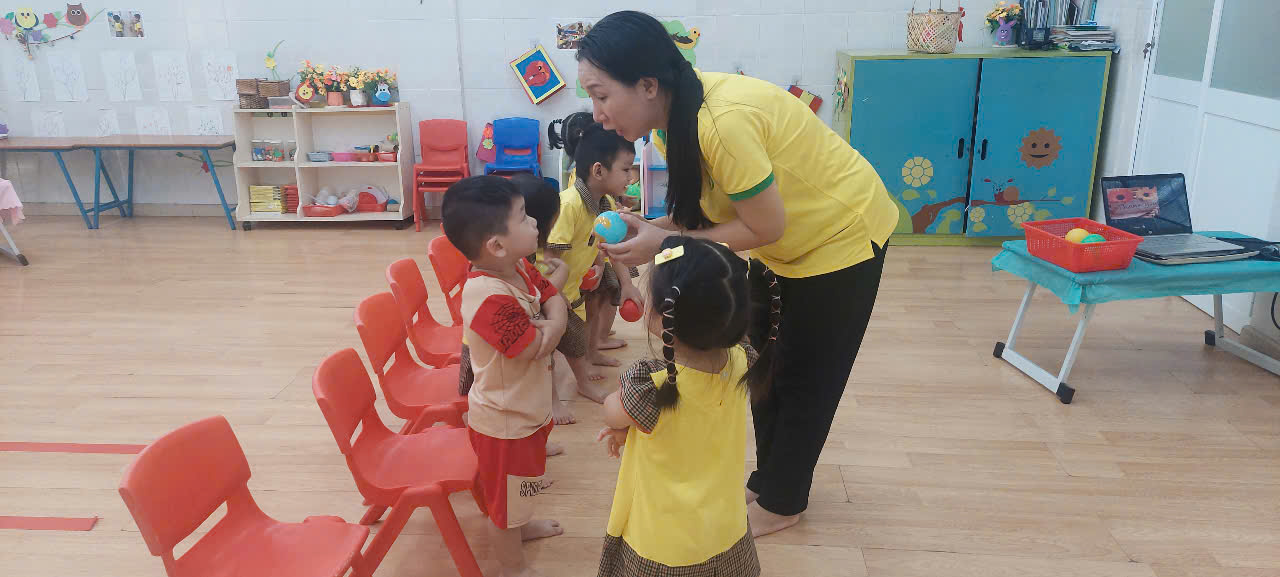 Các bé phụ giúp cô xếp đường đi tới nhà bạn Thỏ
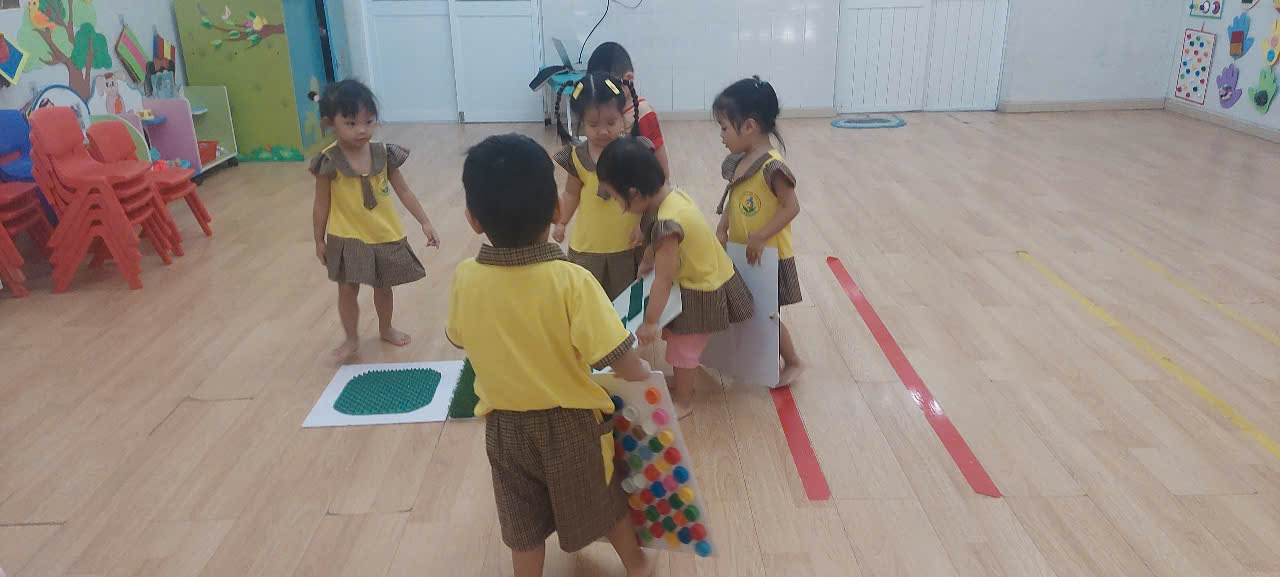 Các bé đem quà tới nhà tặng bạn Thỏ
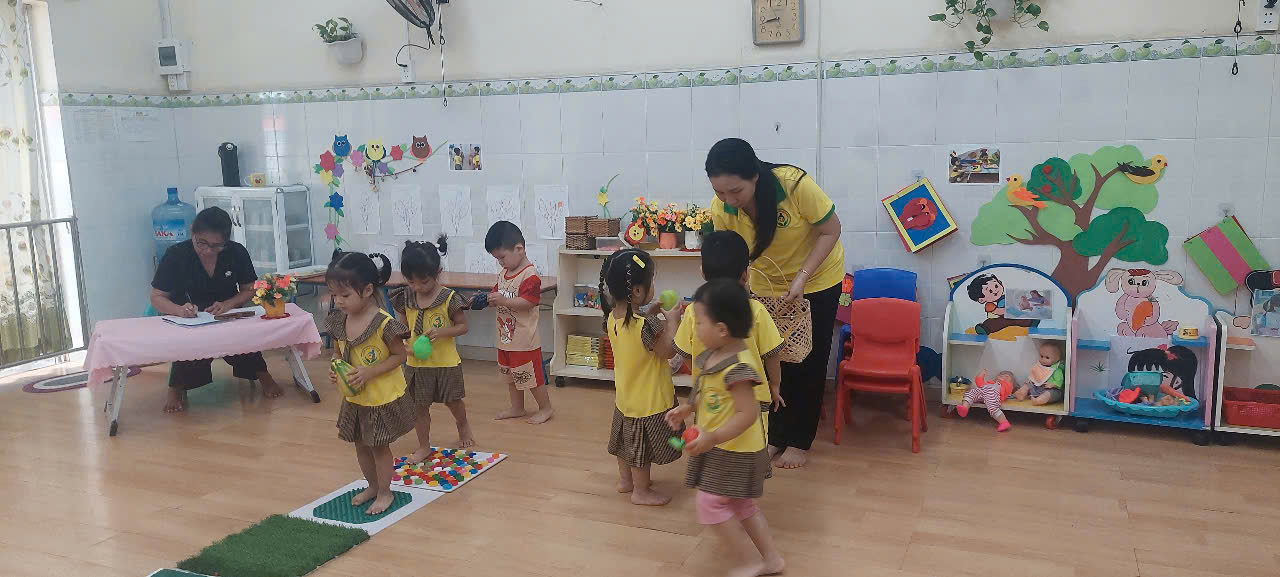 Bé tặng quà bạn Thỏ bằng 2 tay
Thỏ tặng các bạn nhỏ quà và cùng múa hát xung quanh với bạn
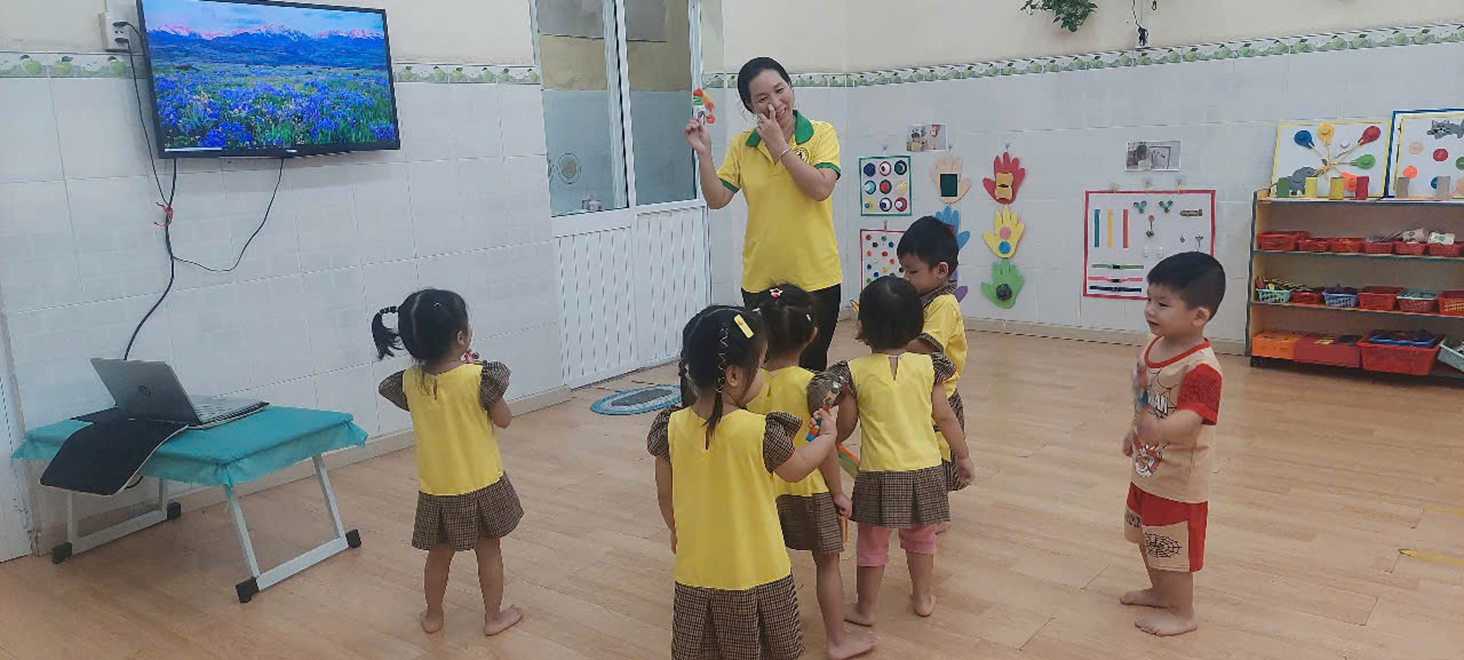 Cô Lan phát bánh cho các bé và con biết nhận 2 tay, nói lời cảm ơn
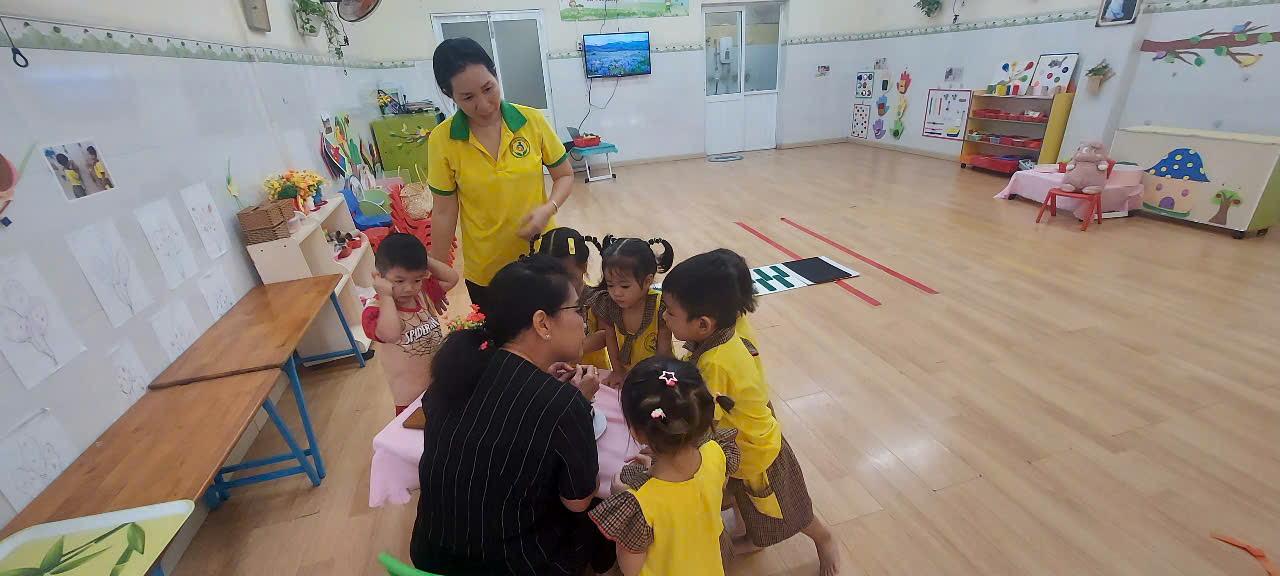 Sau khi học xong con đã biết cách nhận quà lễ phép
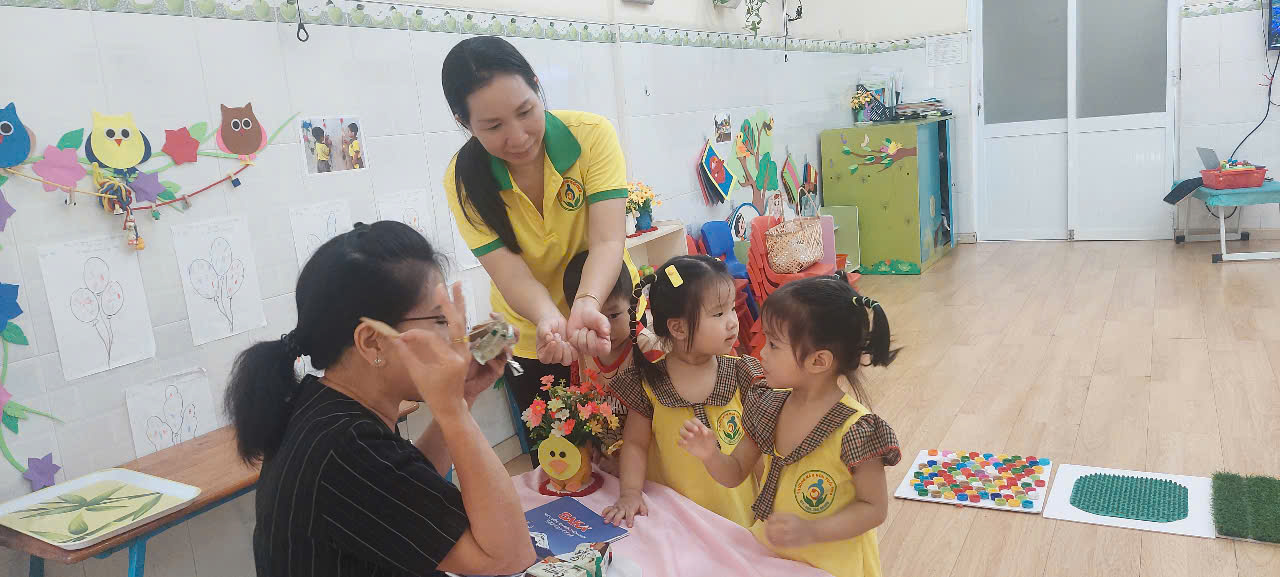